The Broken Diagrams
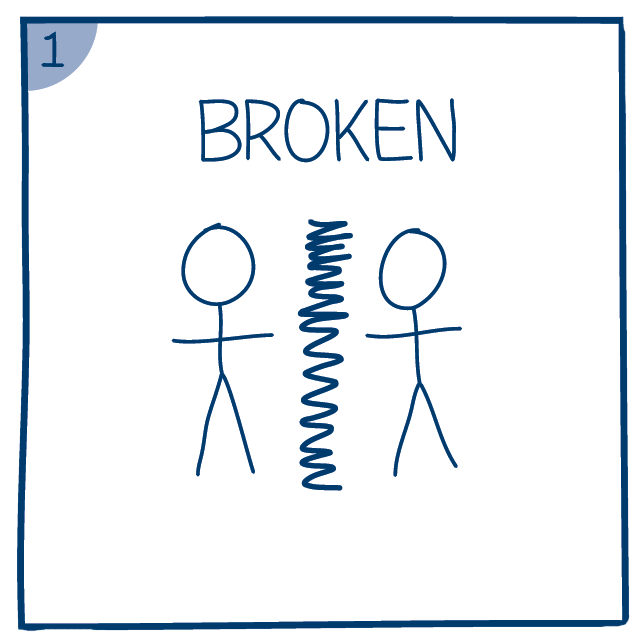 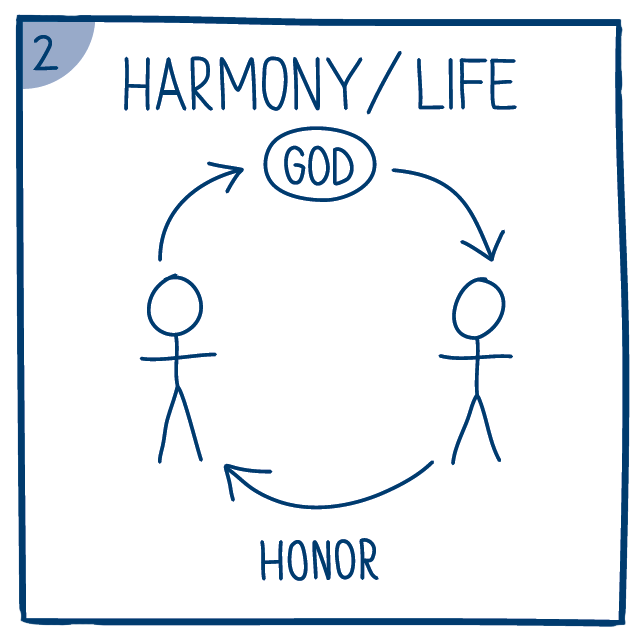 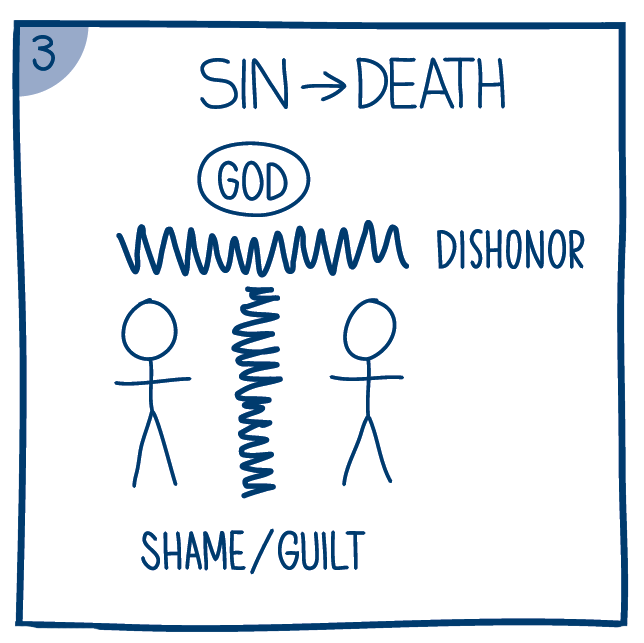 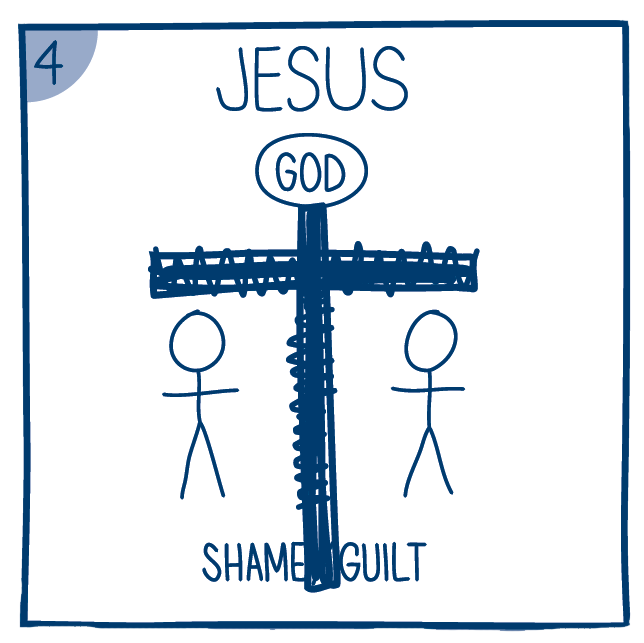 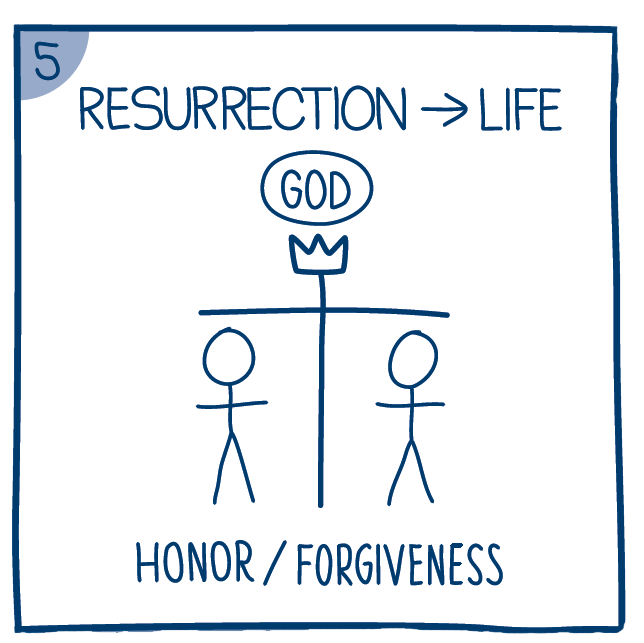 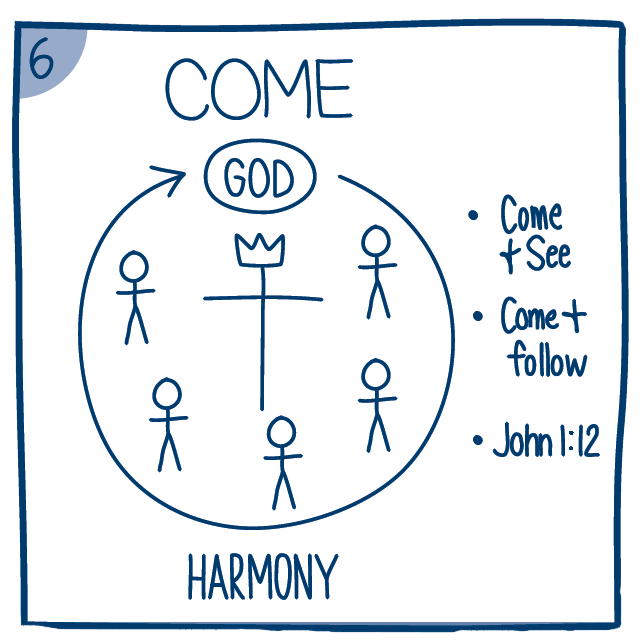